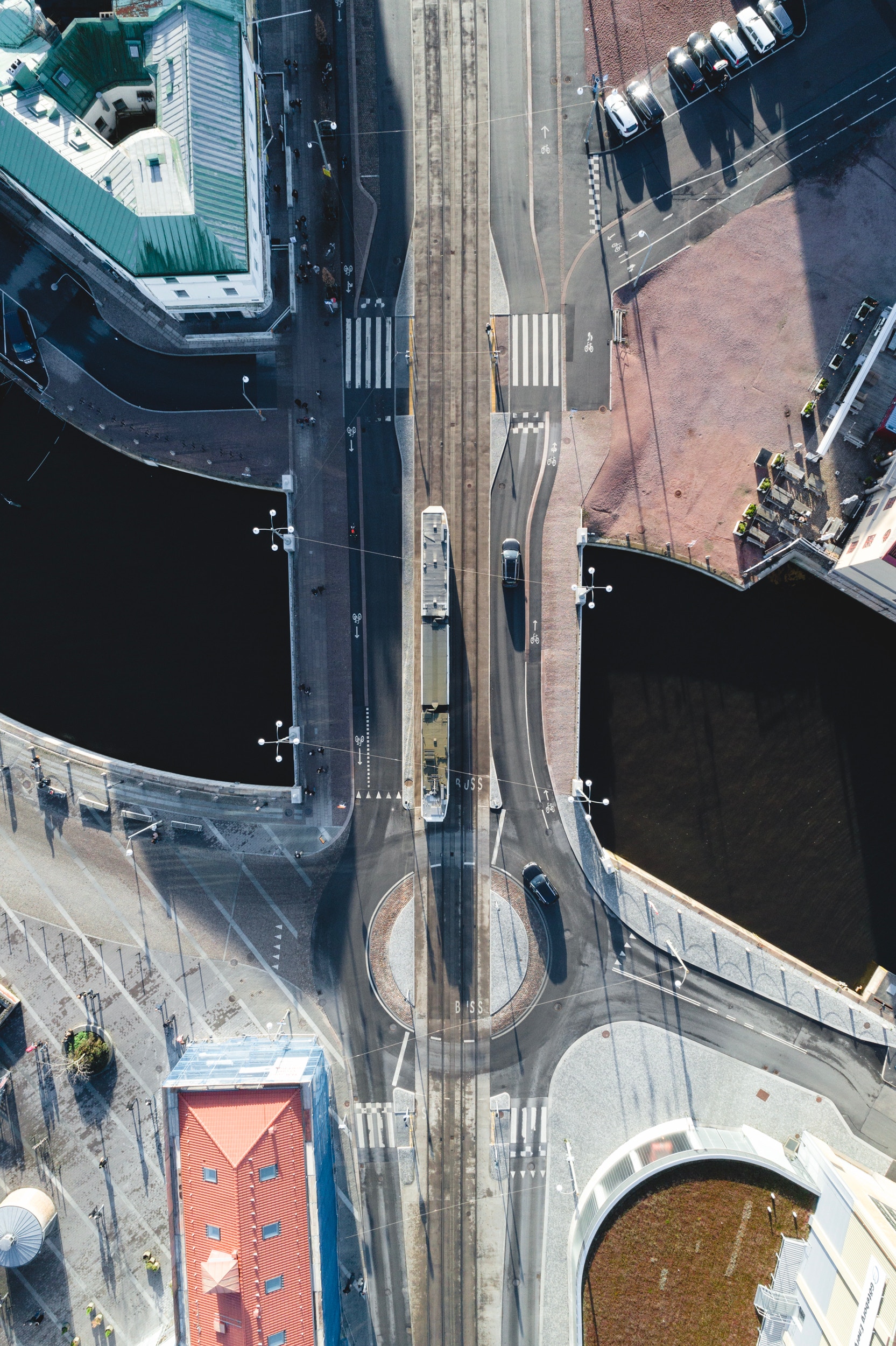 Inspirationsdag
om
genus
och 
intersektionalitet
Source: Jonas Jacobsson on Unsplash
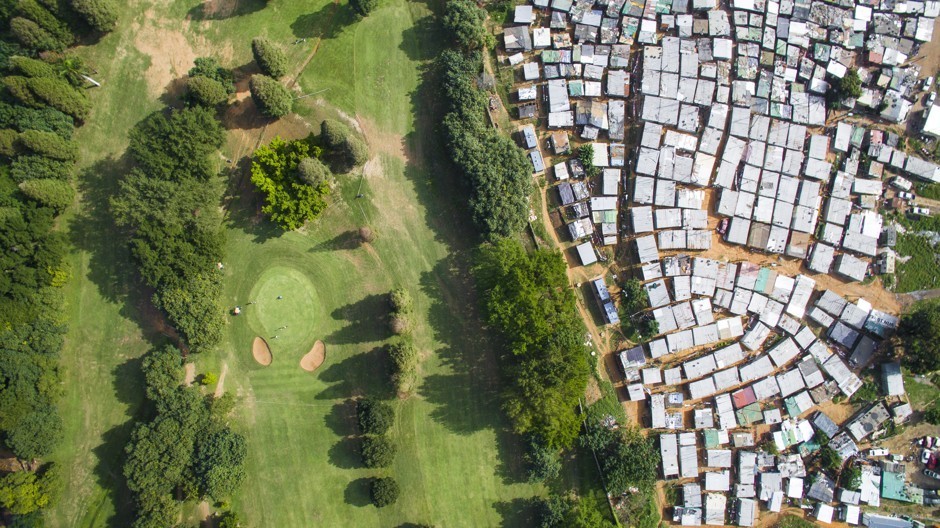 Source: Johnny Miller
Kön
Kropp 

Juridiskt kön

Könsidentitet 

Könsuttryck
Genus
“Man föds inte till kvinna, man blir det”
Simone de Beauvoir, Det Andra Könet, 1949
Intersektionalitet
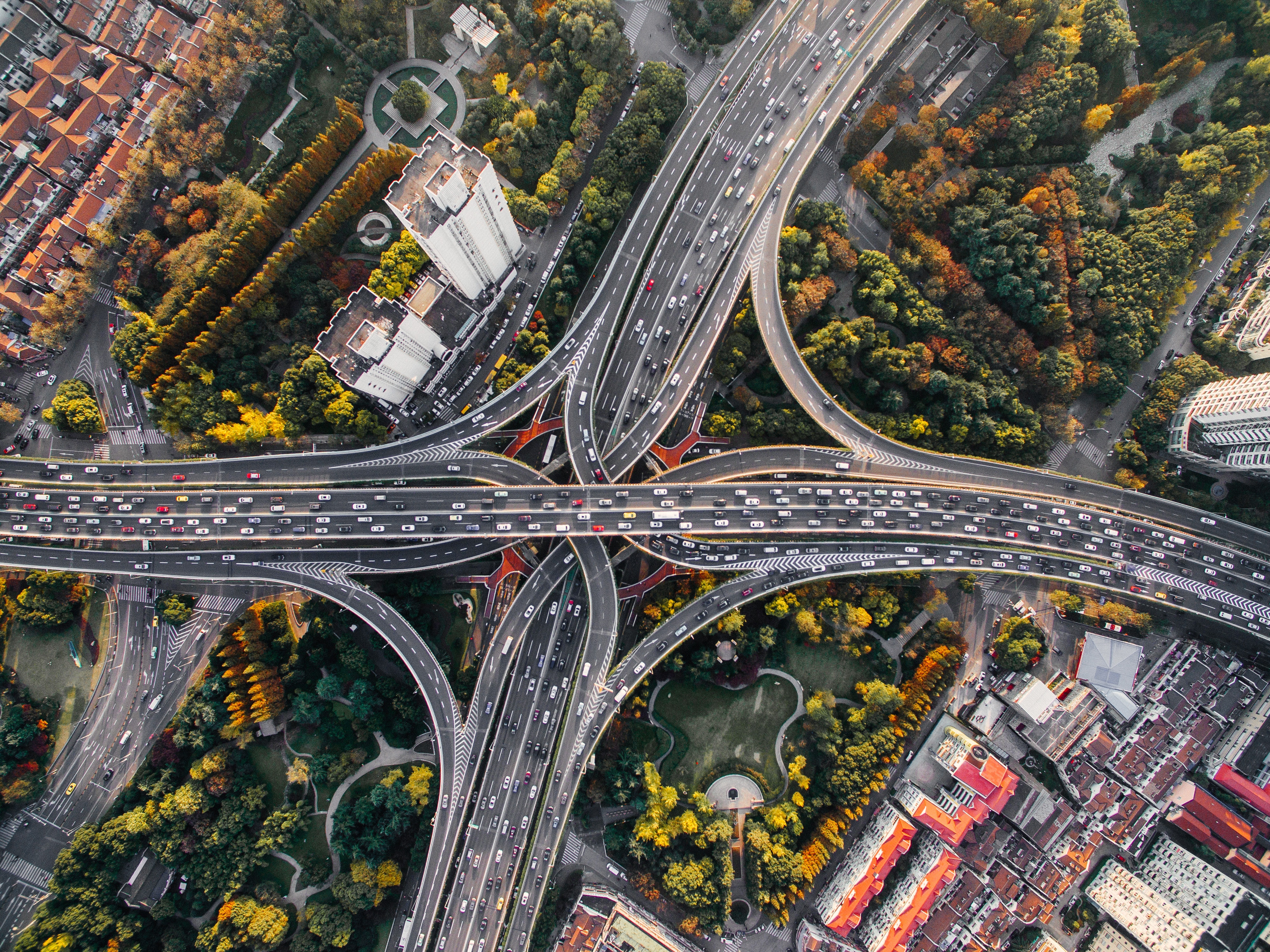 Source: Denys Nevozhai on Unsplash